Schlumberger Algeria OverviewZied Ben HamadNorth Africa General ManagerHouston January 29th 2018
Schlumberger at a Glance
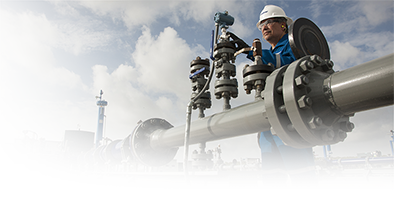 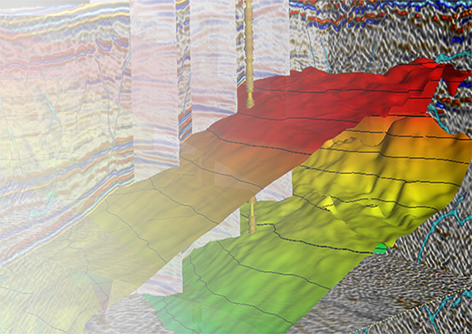 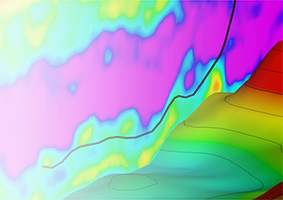 Drilling
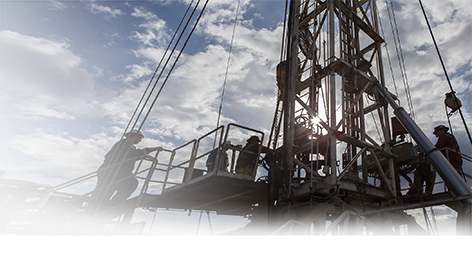 Characterization
Production
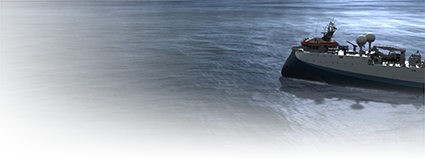 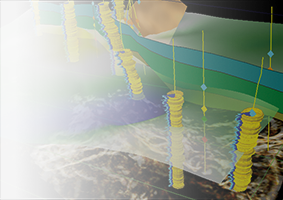 Wireline
Testing Services
OneSurface
WesternGeco
Software Integrated Solutions
Integrated Services Management
Drilling & Measurements
Drilling Tools & Bits 
M-I SWACO
Integrated Drilling Services
Land Rigs
Well Services
Completions
Artificial Lift
Lift Solutions
Integrated Production Services
Production Management
2017 Financials
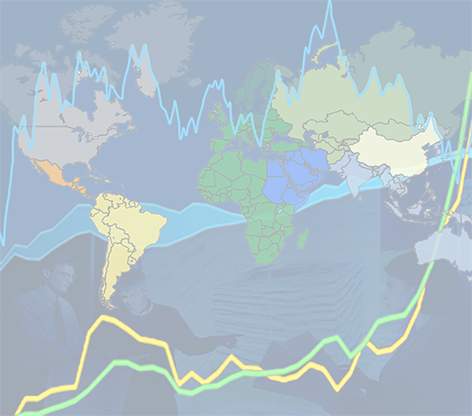 Cameron
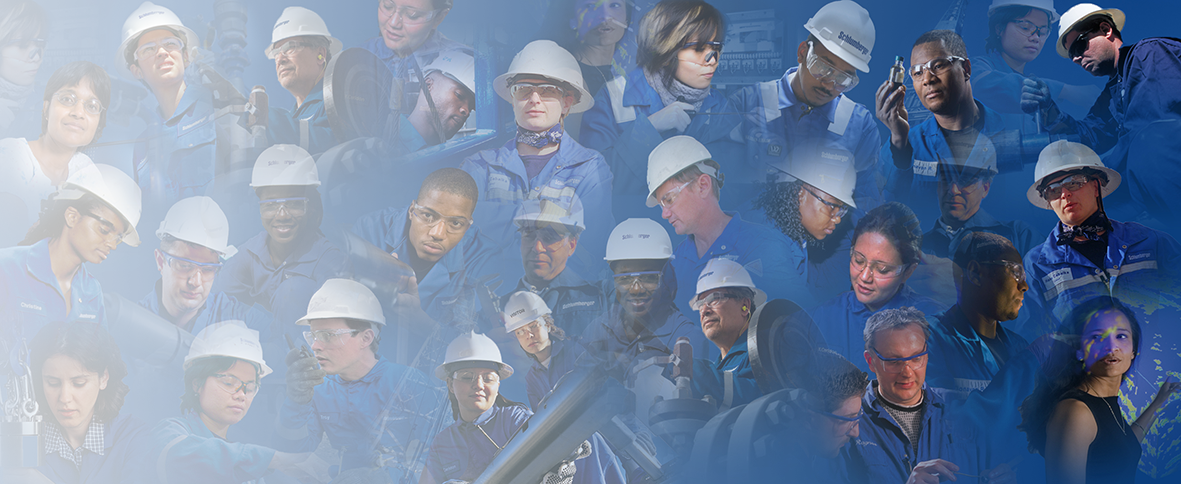 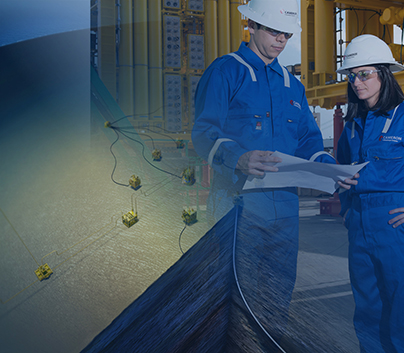 Approximately 120,000 People
OneSubsea
Drilling Systems
Surface Systems
Valves & Measurement
Revenue:              $30.4 billion 
Net Income:          $  2.1 billion 
R&E:                     $  1.1 billion
Representing  140 Nationalities
16 GeoMarkets i
 	Research, Engineering & Manufacturing Centers located in 18 countries
Working in more than 85 Countries
2
[Speaker Notes: CC: remove process systems from Cameron. No new segment to RCG. However, I can see a possible renaming of Testing Services coming, new president and all…… Recall TPS, Testing & Production Services? I think I still have a Tee shirt somewhere…..]
Technology Investment
Revenue
R&E Budget
3
History
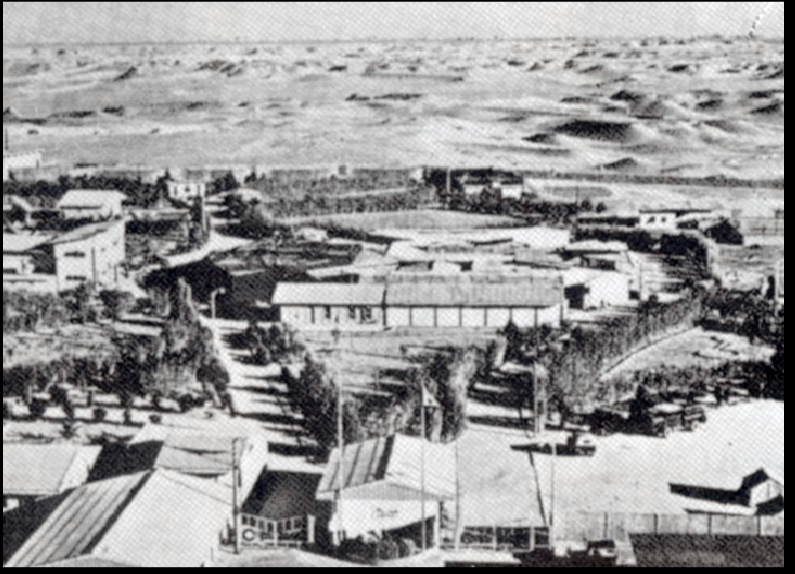 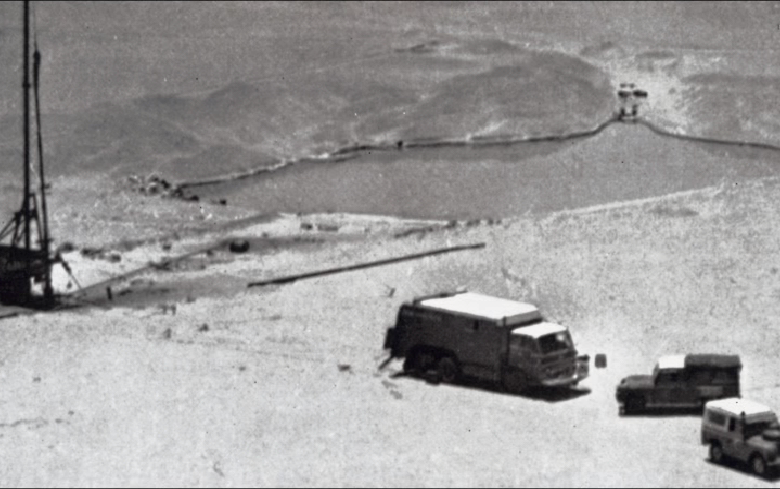 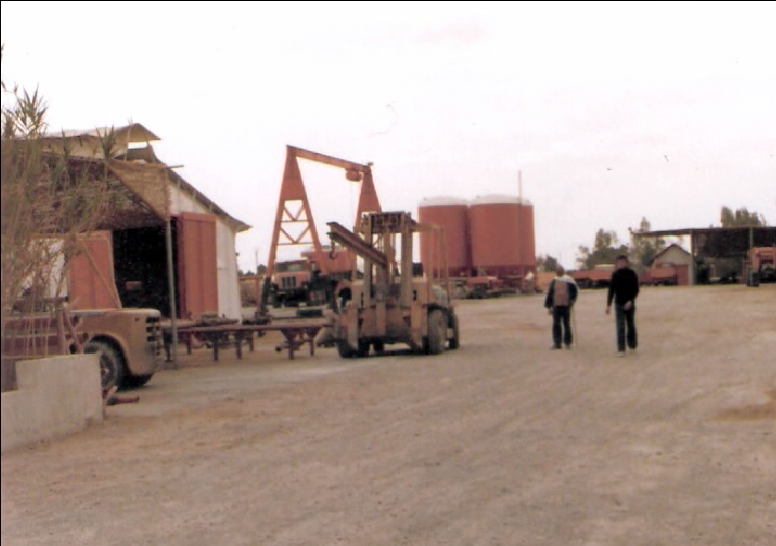 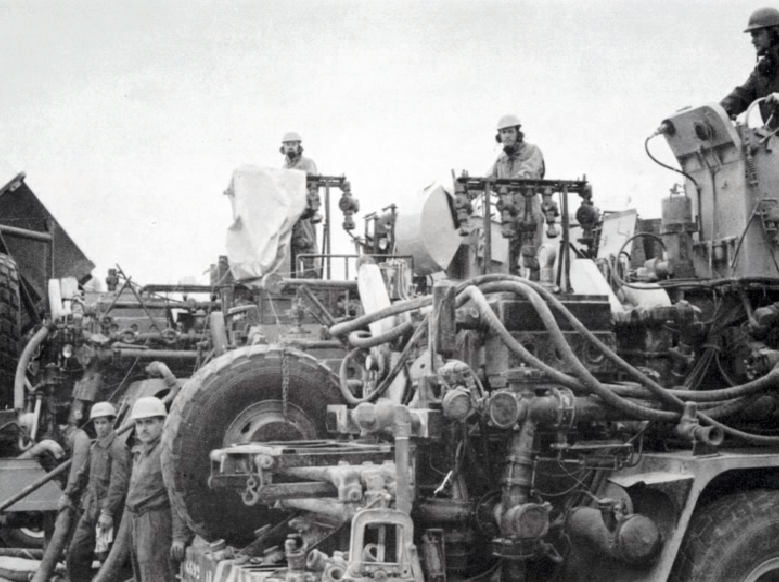 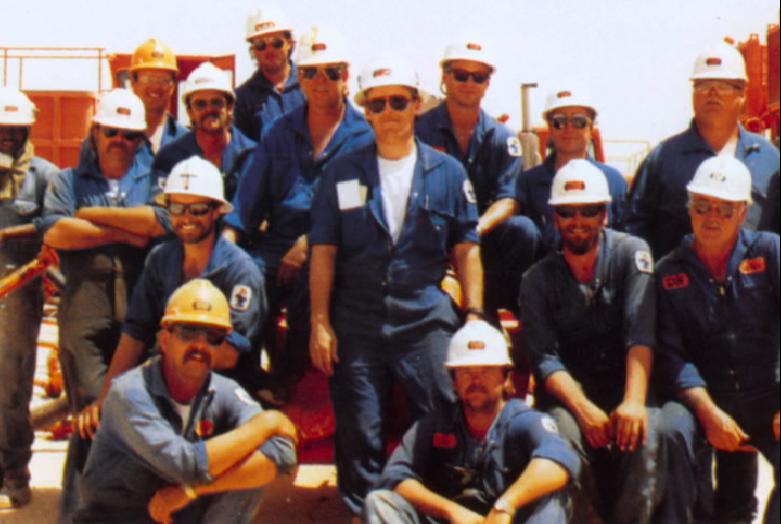 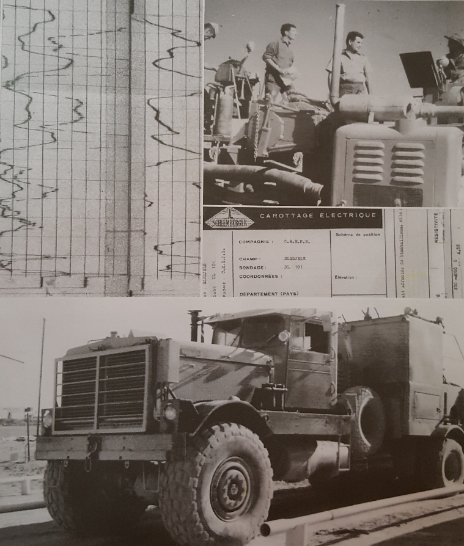 Continuous presence in Algeria for over half a century
First wireline logging services in 1955
Facilities in all major O&G provinces
Algerian workforce of over 2,500. One of the largest in the world
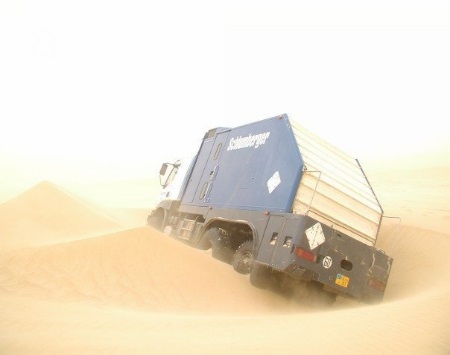 4
Schlumberger Locations in Algeria
ALG
Head Offices:
Algiers (ALG)

Operations Bases (x11):
8 x Hassi-Messaoud 
In Amenas
Hassi-Berkine  
In-Salah 

Bunkers (x4): 
Hassi-Messaoud  
In Amenas 
Berkine 
Adrar
HMD
HBK
INA
ISA
AZR
5
Hassi-Messaoud Base (MD-1)
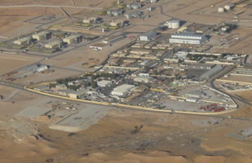 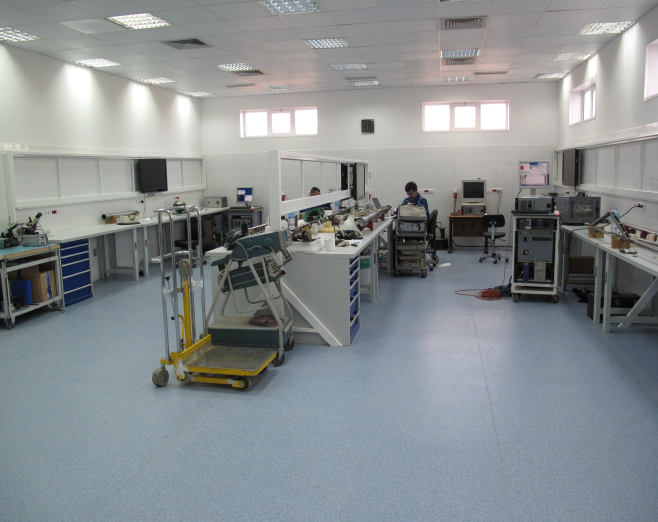 Main base Logging, Testing and Drilling
Maintenance facilities
Equipment storage
Testing and calibration
Living quarters
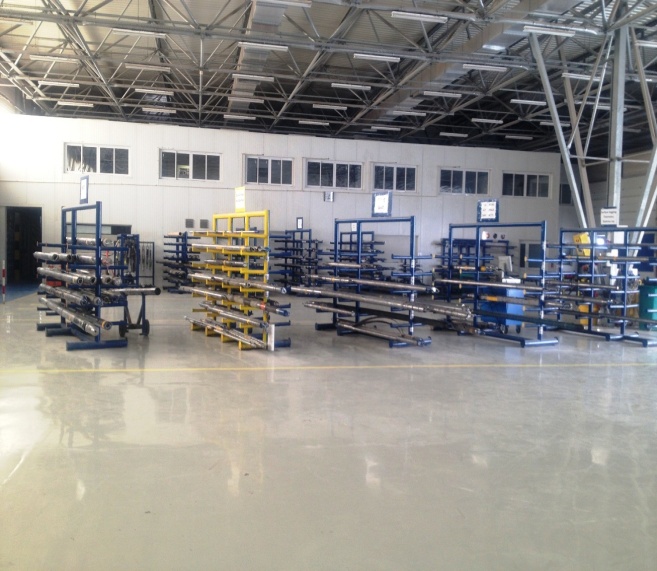 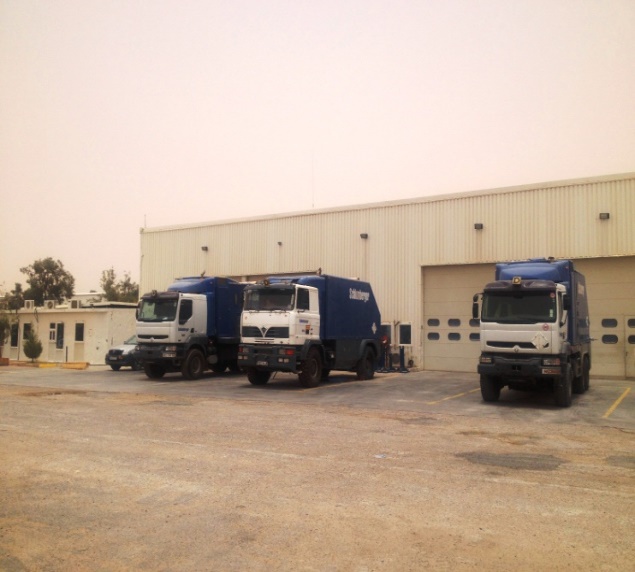 6
Hassi-Messaoud Base (MD-2  , MD-3  & MD4)
Main base for Pumping
Mechanical Workshops
Electronics Lab Support
Accommodation
Bulk Plant and Chemical storage 
Cementing & Stimulation Laboratory 
Cement Blending
Acid and Brine mixing
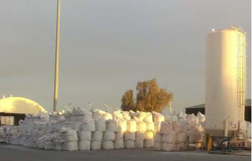 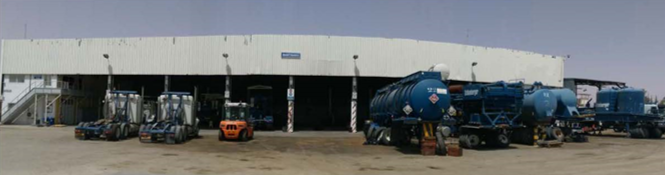 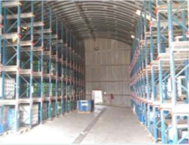 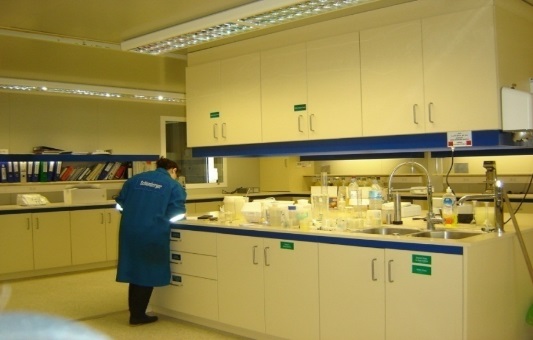 7
M-I SWACO Base
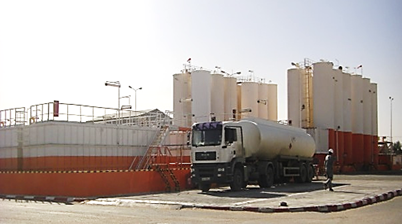 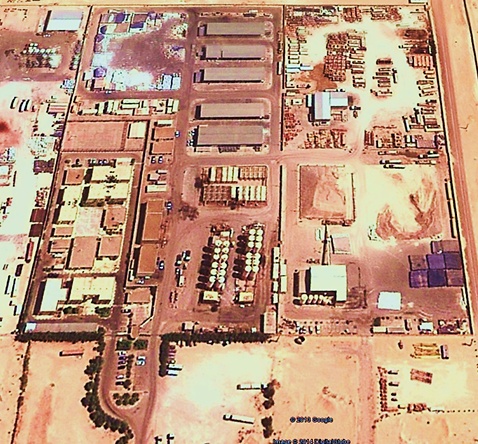 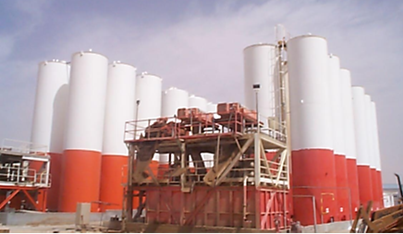 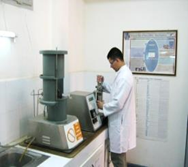 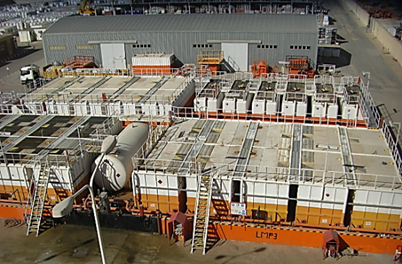 HMD base, 80 000m2 area
Offices, Living quarters, Product yard, LMP, Barite Mill.
HMD LMP Total Volume Capacity  7,579 m3 / 
Total Diesel Storage tanks for rig site operation: 2,765 m3 
 Barite Mill : 150 Ton/day
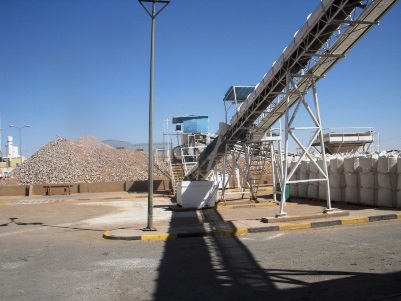 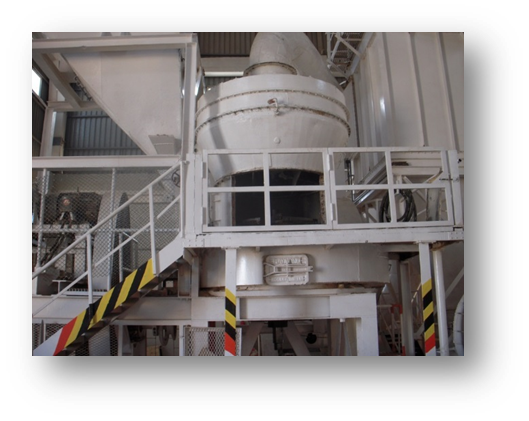 8
CAMERON Base
CAMERON presence in Algeria since 1960’s
 New Facility in Hassi-Messaoud, ready Q -21108
All operations consolidated into 1 single new location: repair, maintenance, inspection, testing & tooling
Rig BOP maintenance will be performed in Algeria
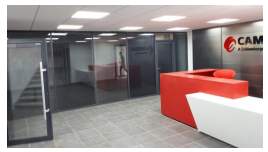 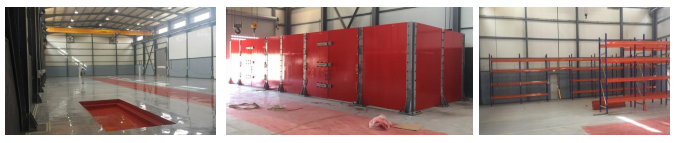 9
In-Amenas Base
In-Salah Base
Accommodation for 100 people
Mechanical & Electrical Labs
Bulk Plant cement & chemicals
Tool workshop
Calibration Area
Covers South & West  Algeria, Tidikelt, Reggane, Adrar, Bechar 
Mechanical & Electrical Labs
Bulk Plant for cement & chemicals
Tool workshop
Calibration Area
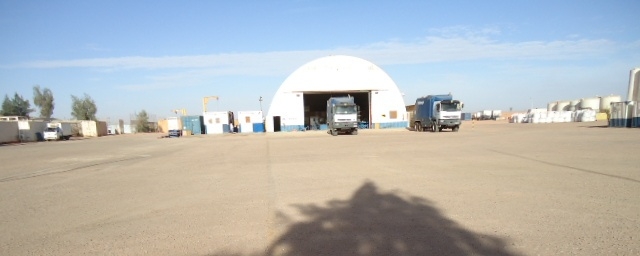 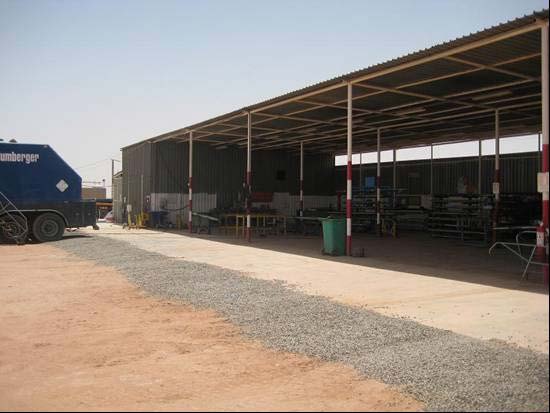 10
Algeria Headcount Evolution & Algerian International Headcount
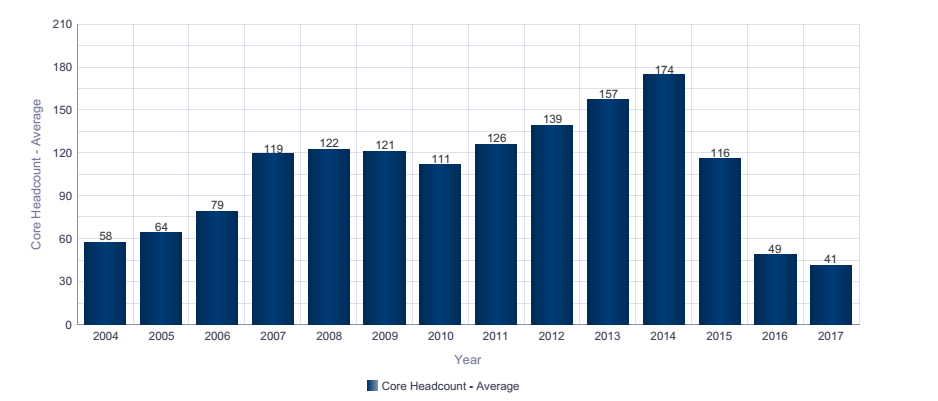 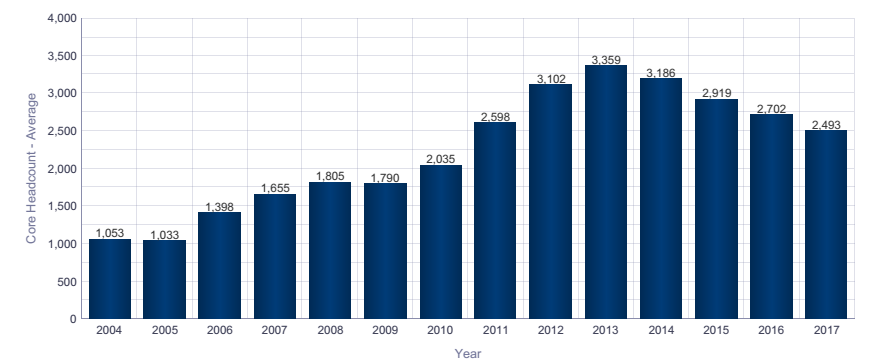 11
Main investments & projects
Sahara
Schlumberger – ENAFOR JV
An Algerian Well Construction Company
Created in 2010
5 rigs
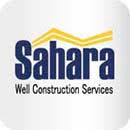 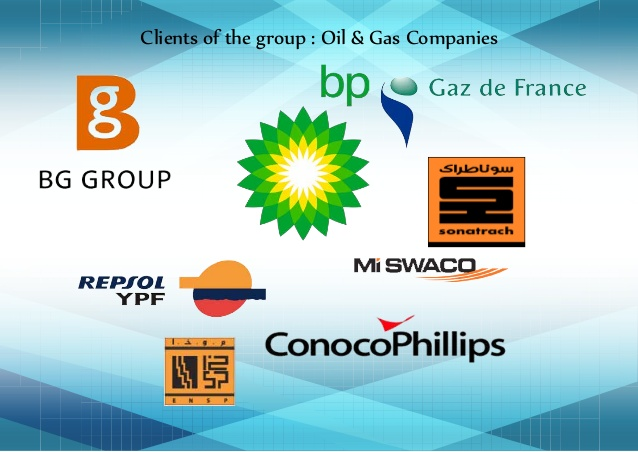 MI Algeria 
An Algerian Drilling Fluid Company
Schlumberger - Sonatrach (SPP) JV
Created in 1997
12
Schlumberger in Summary
The world's leading provider of technology for oil & gas reservoir characterization, drilling, production, and processing
Supplies the most comprehensive range of products and services and integrated pore-to-pipeline solutions that optimize hydrocarbon recovery to deliver reservoir performance
Unique global reach and culture, differentiated by geographically-focused operations, and world-class research, engineering and manufacturing networks
Backed by financial strength and a commitment to technical expertise and technology development
13
[Speaker Notes: CC: A couple bullet tweaks, copied and edited to suggested version below.

Second bullet V2: The most comprehensive range of services and products enabling pore-to-pipeline solutions that optimize production and recovery //// note many customers are more interested in production than recovery…. And ‘reservoir performance ‘ is redundant with production and recovery.]